Interior Space
1-Point perspective
Objectives:

Students will create 3-Dimensional images on a 2-Dimensional surface

Students will create an interior space using 1-Point perspective
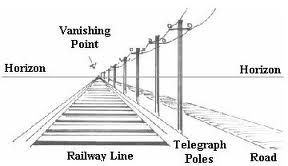 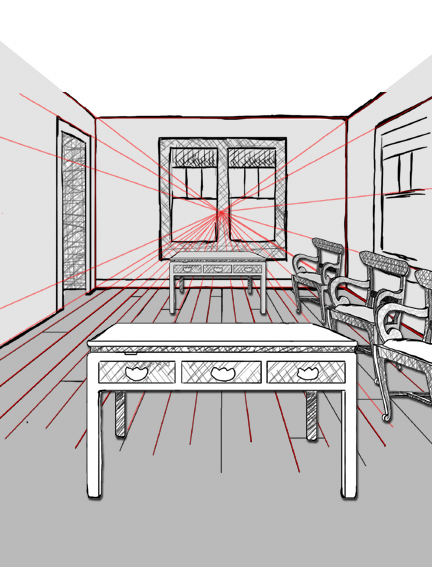 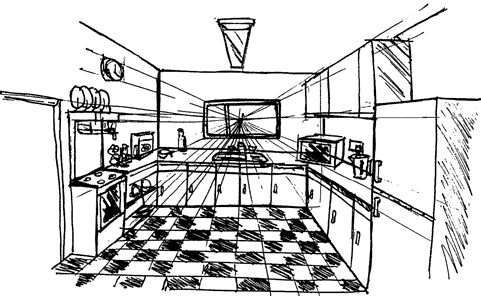 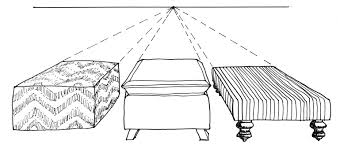 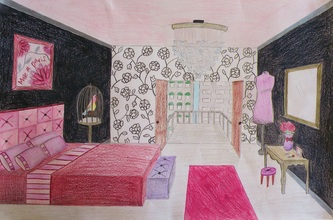 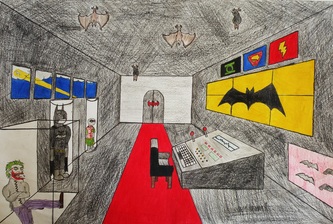 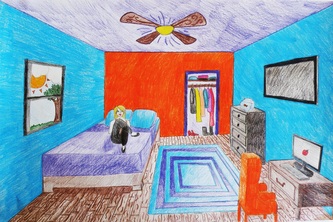 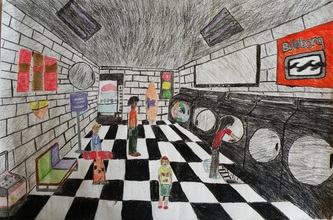 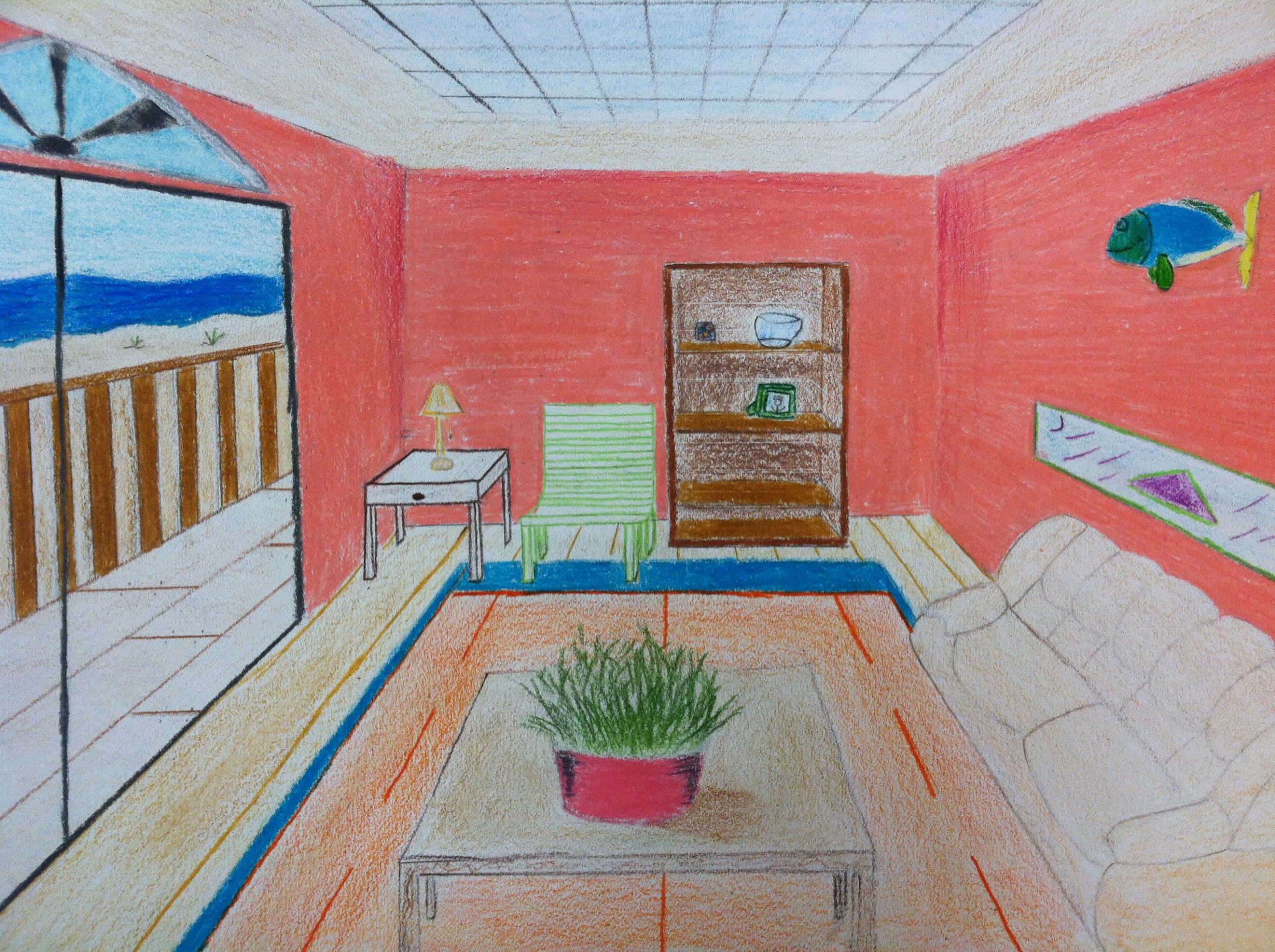 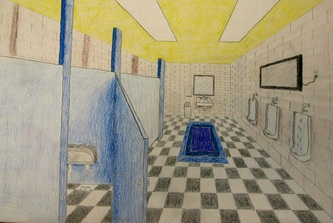 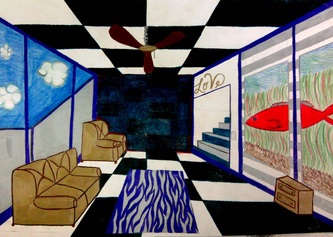 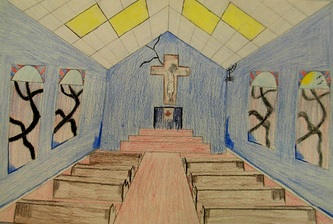 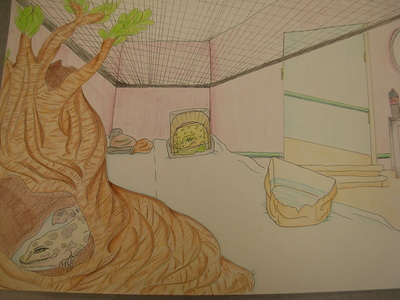 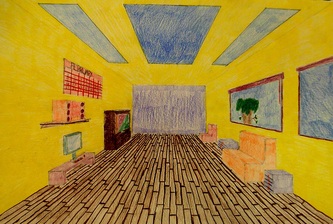 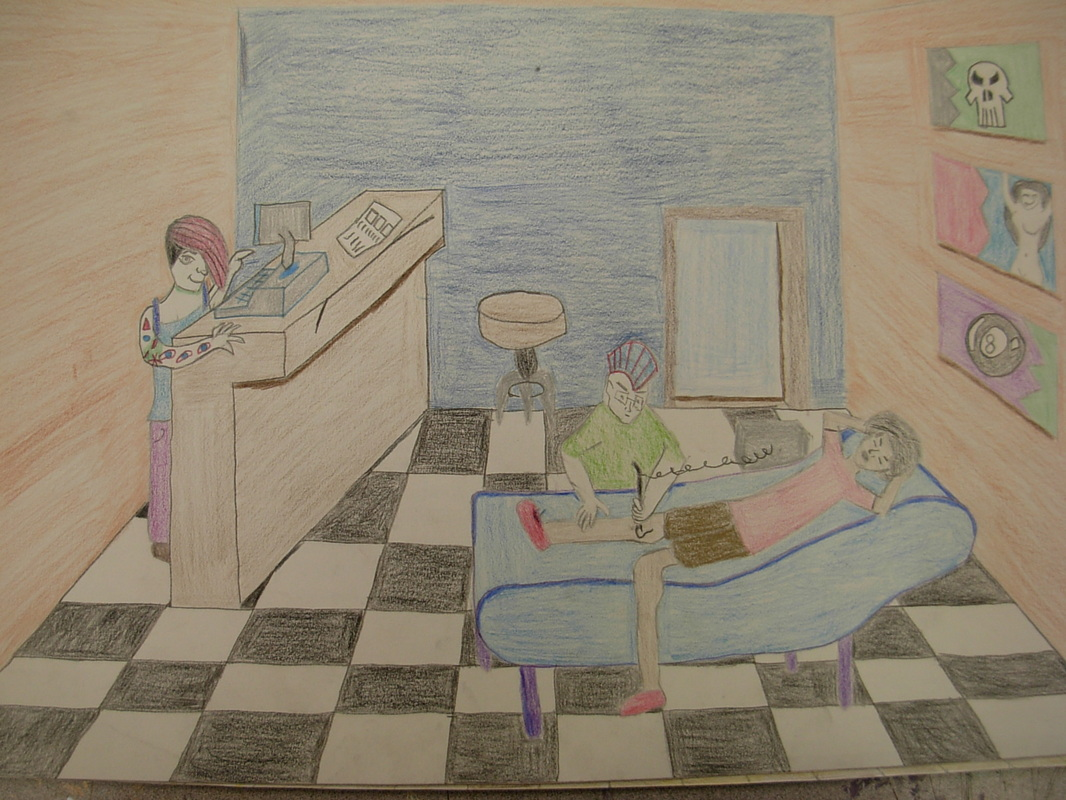 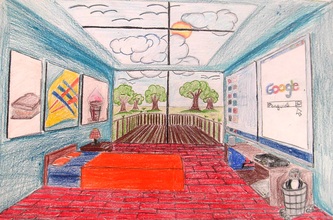 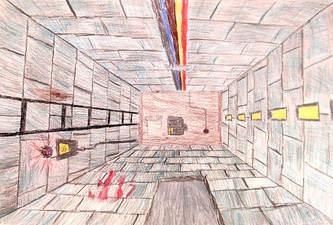 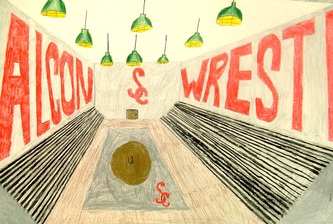 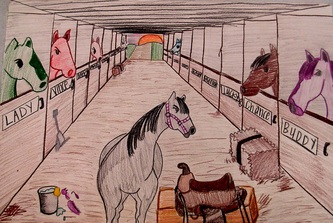 Insert how to draw an interior space here